Advancing Leadership | Library Director Evaluation
December 2nd 2pm-3pm
Presented by Gail Richmond, ACLB President and Carol Mikulski, ACLB Vice-President
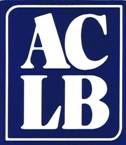 Presenters:
Gail B. Richmond, ACLB President, and Douglas Library of Hebron Board Member

Carol Mikulski, ACLB Vice-President, and President, Wallingford Public Library Board of Managers
Library Director Evaluations – ACLB Handbook Chapter 6
The single most important decision of the library board is the selection and appointment of the library director. Finding and retaining a good director is vital for providing excellent library service for the community.

When the need first arises to find another director, the board should use the opportunity to assess the qualifications and skills they will be looking for in the person who will lead the library in the coming years.
The time and energy spent on the evaluation process is the cornerstone of future library services. There are several good reasons for carrying out a review of the library director. 
A review: 
Provides the director with formal feedback on his/her job performance
Can be a tool for motivation, encouragement and direction 
Can provide the board with valuable information about the operations and performance of the library 
Can help establish a record of unsatisfactory performance if there is ever cause to discipline the director or terminate employment 
Can give the board and the director a formal opportunity to evaluate the job description and adjust it as necessary 
Can provide assurance that the director and the board are working toward the same goals for the library
Why Evaluate the Library Director?
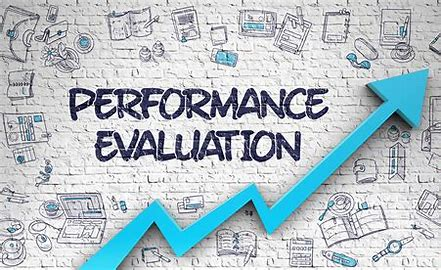 How often should a Director be reviewed?
A formal written evaluation of the director should be done annually.
In addition, for the board and director to work well together on an ongoing basis, timely feedback and discussions allow attention to be focused appropriately throughout the year. Problems are best brought to the attention of the director as they occur, rather than stored up for the annual review. 
Success, accomplishment and simple hard work or dedication should be acknowledged as it is observed as well as at the annual review. 
No one should be surprised at the formal evaluation
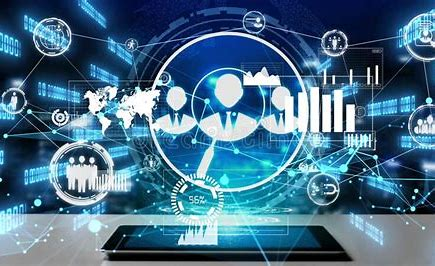 Who carries out the review?
Though the board as a whole is responsible for oversight of library operations and the activities of the library director, often boards decide to delegate the task of developing a preliminary evaluation of the director to a personnel committee or specially appointed committee of the board. 
Whether the whole board takes part or a committee does the work depends on the makeup of the board and the time available to board members. 
Experienced managers or human resource professionals among its members might be good choices
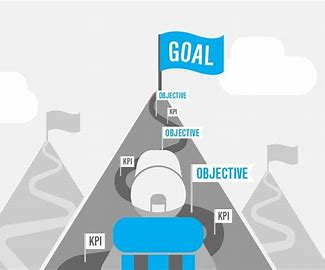 How to Conduct a Review?
At the beginning of each fiscal year the board and the director should mutually develop goals, objectives with timelines and criteria upon which the evaluation will be based. 
Establishing objectives can be an exercise in creativity in searching for new ways to improve the library. 
A form should be developed that evaluates the achievement or roadblocks to meeting these goals. 
The board may wish to gather input from staff, Friends and other stakeholders but the director should agree in advance to any discussion between board members and staff members
Evaluation questions in these instances should be in the same format as that used to gather feedback from board members. 
At the same time that the board makes its evaluation it may ask the director to do a self-evaluation. The ensuing conversation can then be more useful. 
Once the evaluation is written up, copies should be distributed to all board members and the library director, after which a conversation between a board representative
Evaluation form Examples
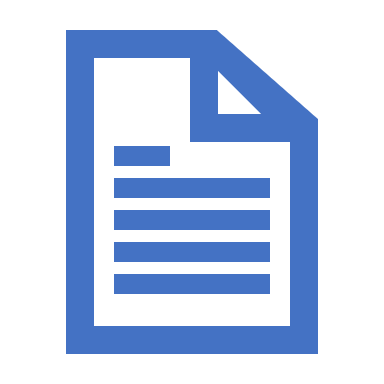 Library Director’s Performance Appraisal
Evaluation form Examples
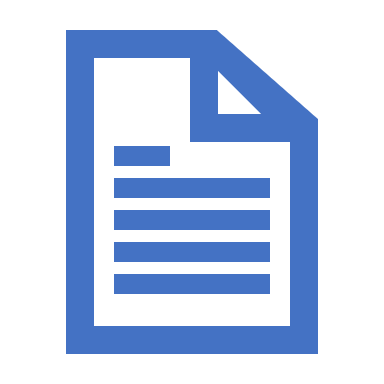 After the Evaluation
Soon after the review, the board or designated committee should have a planning session with the library director to develop the basis for the following year’s review. 
Further guidance is available on the tip sheet for evaluating the library director from the Association of Library Trustees, Advocates, Friends and Foundations at: http://www.ala.org/united/sites/ala.org.united/files/content/trustees/short-takes/Short%20Takes%208.pdf
Freedom of Information Requirements
Board meetings at which the evaluation of the director is discussed may be held in executive session unless the director requests that it be an open meeting. 
The Freedom of Information section of the CT General Statutes, sec 1.200(6) states that “’Executive session’ means a meeting of a public agency at which the public is excluded for one or more of the following purposes: (A) Discussion concerning the appointment, employment, performance, evaluation, health or dismissal of a public officer or employee, provided that such individual may require that discussion be held at an open meeting;…”
More information on this requirement is available from the Freedom of Information Commission at:
https://www.ct.gov/foi/site/default.asp
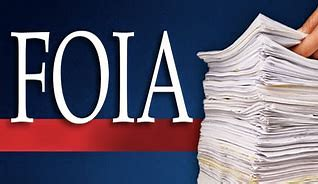 Questions?
For more information:ACLB Handbook aclbctinfo@gmail.comUnited for Libraries: http://www.ala.org/united/www.simonejoyaux.comwww.robertsrules.com
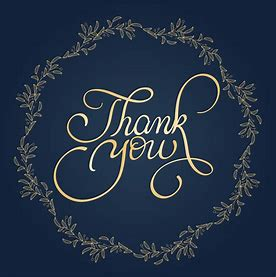